Digital Discoveries in Lisbon with GrandmaLizbona z babcią
Lisbon, May 2018
Lizbona, Maj 2018
This project has been funded with support from the European Commission. This publication only reflects the views the author, and the Commission cannot be held responsible for any use which may be made of the information contained therein.
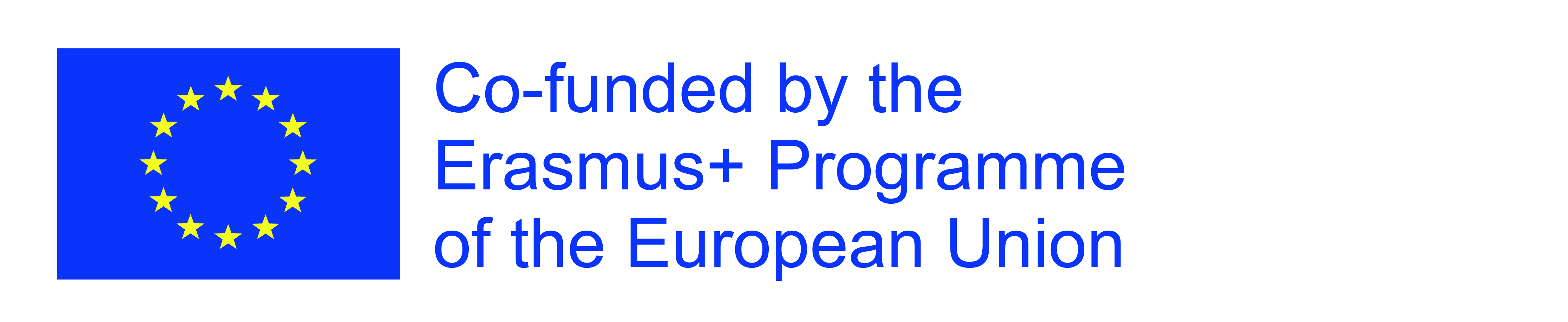 The best guideNajlepszy przewodnik
Start from UberZacznijmy od Ubera
Oceanário de LisboaOceanarium w Lizbonie
TicketsBilety